Rhode Island Office of the Attorney General
Elder Abuse Unit
January 23, 2019
Attorney General, State of Rhode Island
1
United States is an Aging Population
2015: 47.7 million people age 65 and older
2060 projected population people age 65 and older is 90 million!
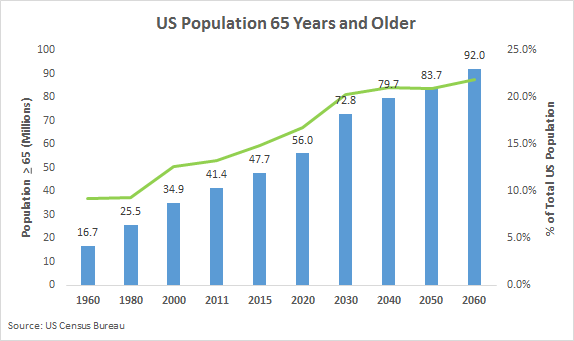 January 23, 2019
Attorney General, State of Rhode Island
2
Statistics on Elder Abuse
Abused seniors are 3 TIMES more likely to die than non-abused seniors.
Cognitive decline is a risk factor for elder abuse, including financial exploitation.
Approximately 1 in 10 seniors is abused each year.
Elder abuse is dramatically underreported.  Only 1 in every 23 cases is reported to Adult Protective Services.

Source: Dept. of Justice, Elder Justice Initiative
January 23, 2019
Attorney General, State of Rhode Island
3
Forms of Elder Abuse
Financial Exploitation
Physical Abuse
Emotional/Psychological
Sexual Abuse
Abandonment
Neglect
January 23, 2019
Attorney General, State of Rhode Island
4
Financial Abuse
Scams
Lottery, Sweepstakes Scams
Grandparent Scam
Work from Home Schemes
Tax Scams
Phishing Scams
Romance Scams
January 23, 2019
Attorney General, State of Rhode Island
5
Elder Abuse Unit Statistics
2018-

125 Superior Court cases opened

126 Disposed cases

Resulting in a total of 32.5 years to serve 

$185,035.18 ordered in restitution
January 23, 2019
Attorney General, State of Rhode Island
6
Rhode Island General Laws
Title 11, Criminal Offenses

Title 42-9.2, Office of the Elder Justice Prosecution Unit
January 23, 2019
Attorney General, State of Rhode Island
7
Moving Forward
Preventative Education
Older Adults
Medical Professionals, including home health aides
Law Enforcement
Evaluation of Current Laws
Banking Rules and Regulations
National Background Checks
Probate Courts
Information sharing among relevant agencies and providers
January 23, 2019
Attorney General, State of Rhode Island
8
Molly Kapstein Cote
Special Assistant Attorney General
(401) 274-4400, ext. 2032
mcote@riag.ri.gov

Mickaela Driscoll
Elder Abuse Investigator
(401) 274-4400, ext. 2383
mdriscoll@riag.ri.gov
January 23, 2019
Attorney General, State of Rhode Island
9